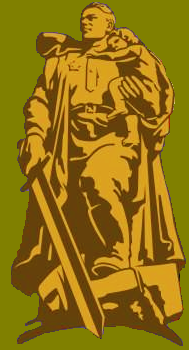 И песня в бой
вела
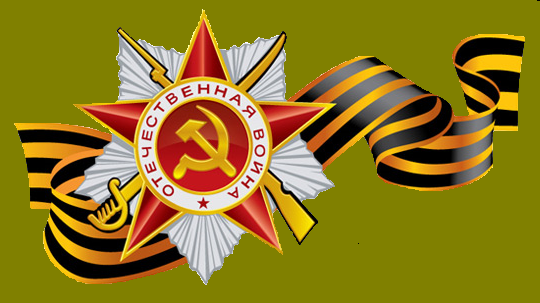 Тем, кто сквозь годы войны Пронес великое знамя победы! Тем, кто, рискуя жизнью своей, Отстоял   мир  и счастье   на  Земле! Вем,  кого  навсегда  унесла  война, Посвящается…
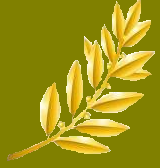 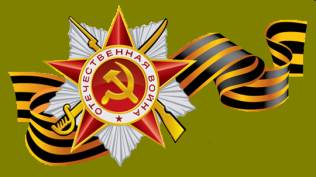 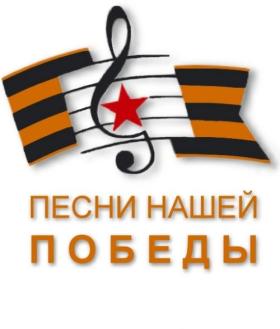 От песен сердцу было тесно:Она вела на смертный бой.Чтобы громить врага под эту песню,Защищая   Родину собой.
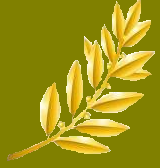 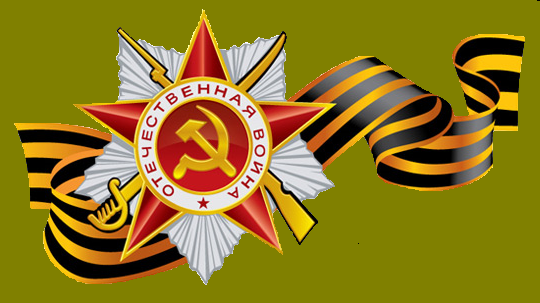 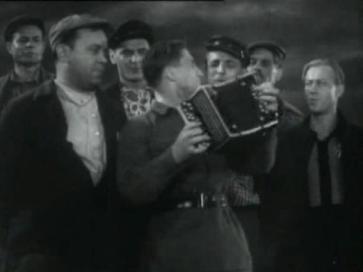 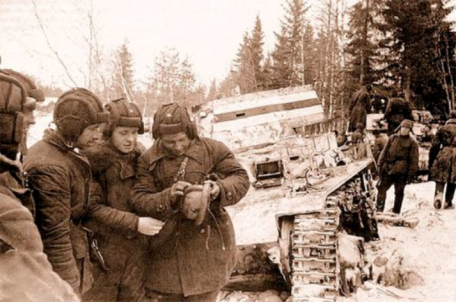 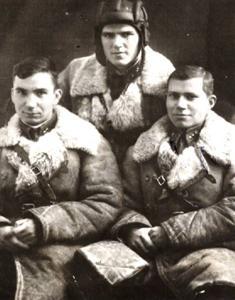 Три  танкиста,
 Три  весёлых  друга…
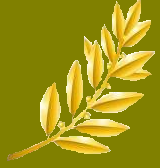 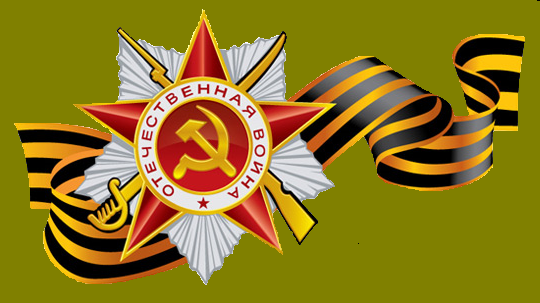 И  слова  тех  честных  песен  звалиЗа  Отчизну  биться  до конца,И от песен слезы застывали Каплями  смертельного свинца.
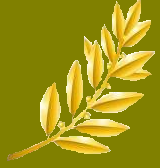 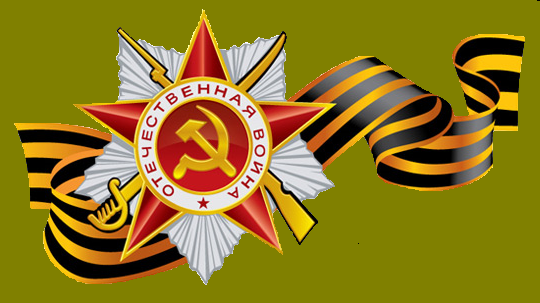 Матвей  Блантер
28.01.1903-27.09.1990
Михаил Исаковский
07.01.1900-27.07.1973
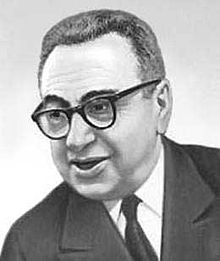 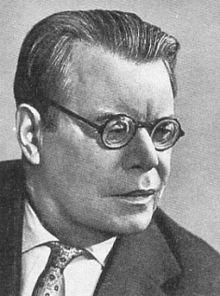 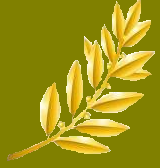 Все мы любим милую “Катюшу”, Любим слушать как она поётИз врага выматывает душу,А друзьям отваги придаёт…!
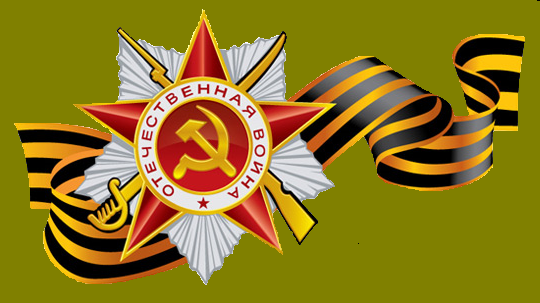 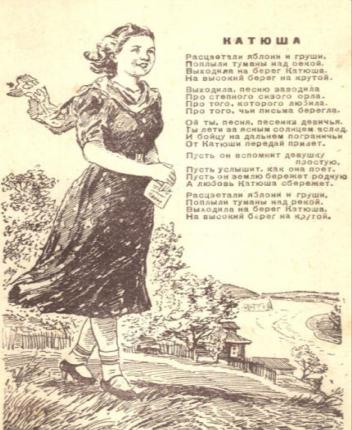 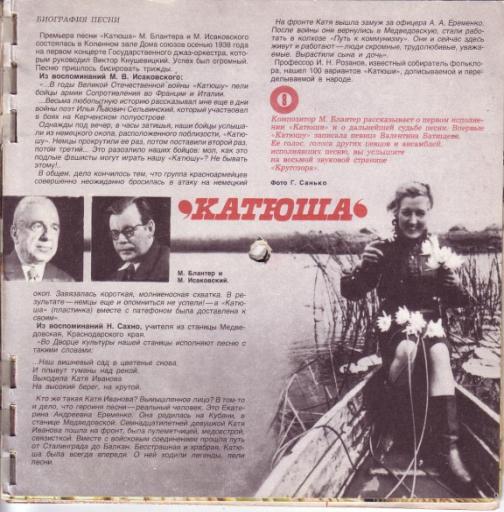 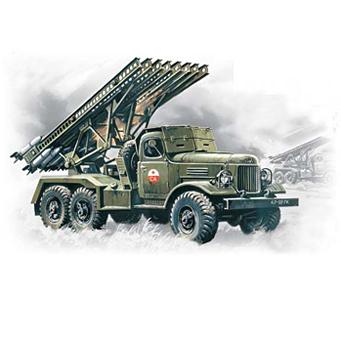 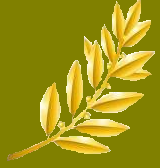 Шли бои на море и на суше,Грохотали выстрелы кругом-Распевала песенки «катюша»Под Калугой, Тулой и Орлом.
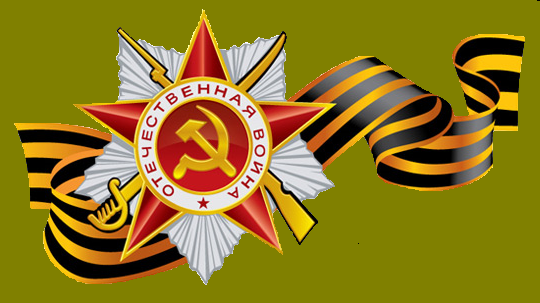 Алексей  Сурков
01.10.1899-14.06.1983
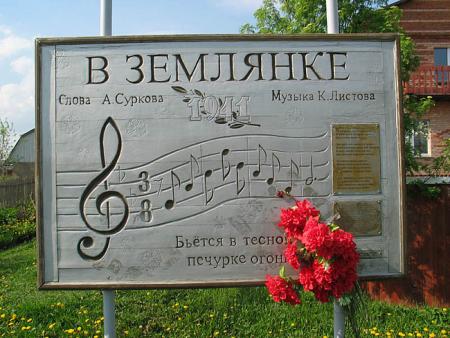 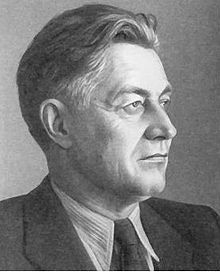 Памятник фронтовой песне -  «В землянке»   в деревне Кашино
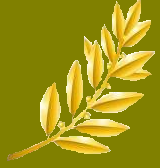 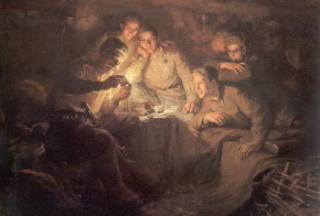 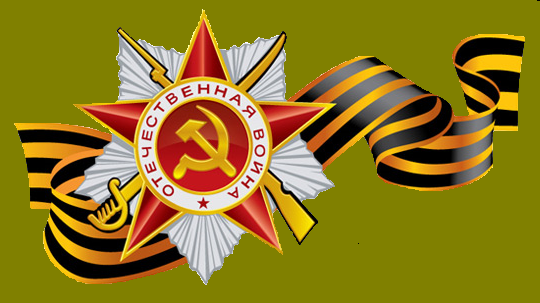 Автор  песни   «Огонёк»
 Михаил  Исаковский
07.01.1900-20.07.1973
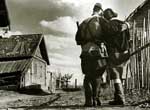 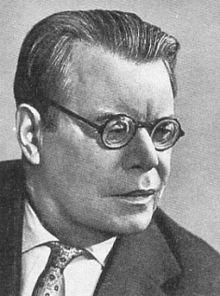 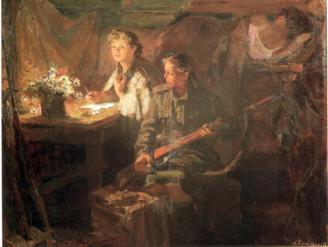 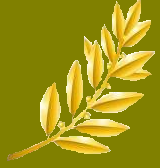 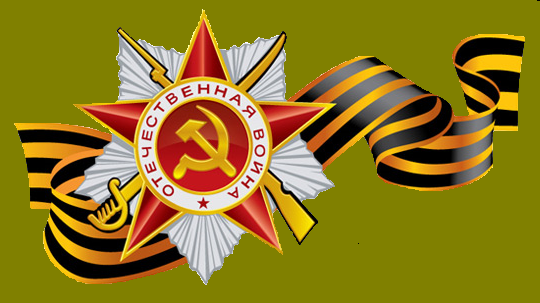 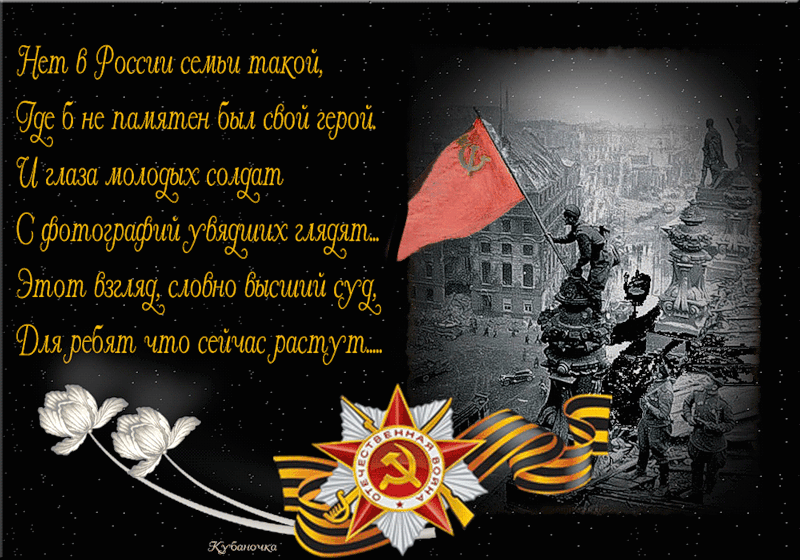 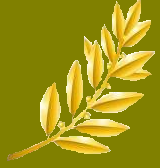 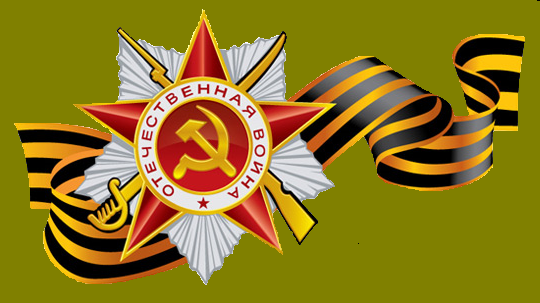 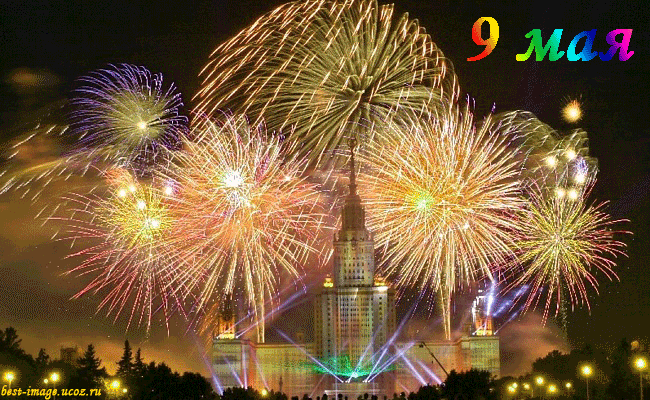 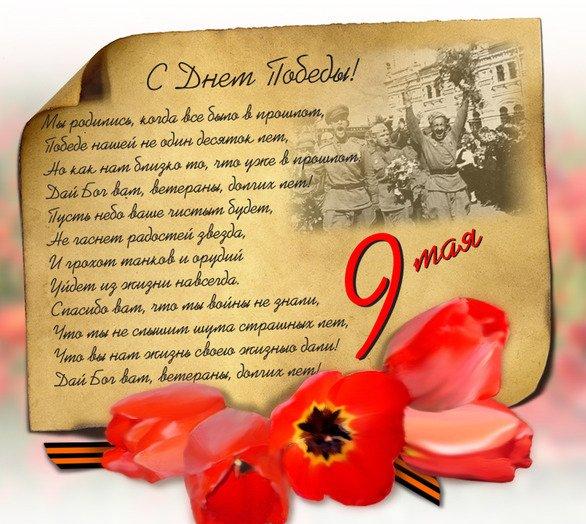 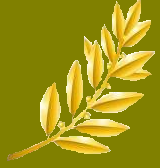 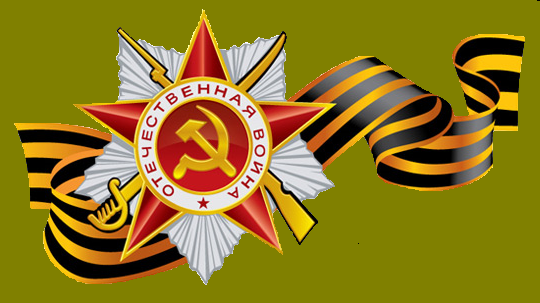